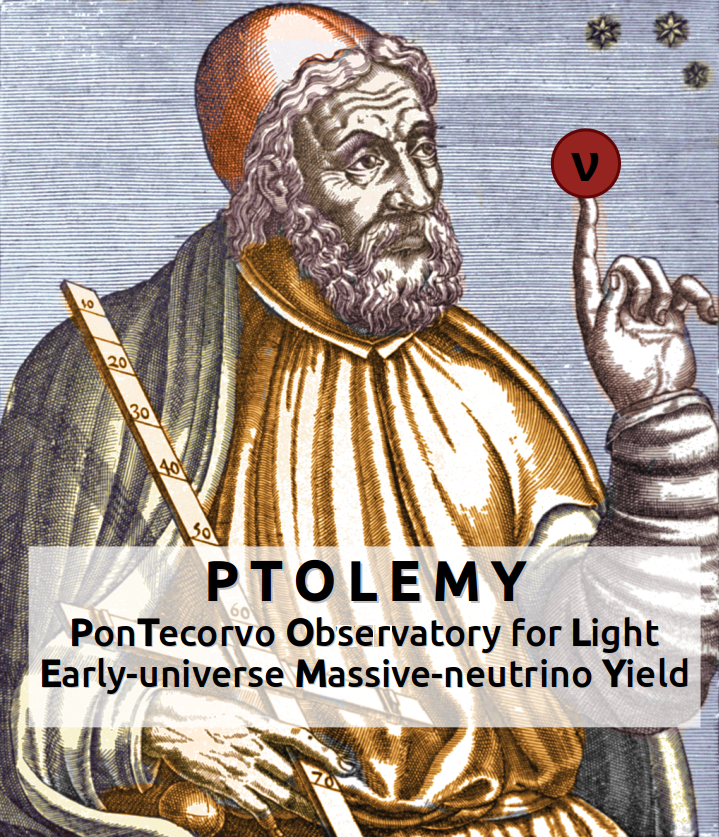 PTOLEMY
A challenge for a future
 Cosmological Neutrino experiment
Federico Virzi
Università degli studi dell’Aquila
6/2/2024
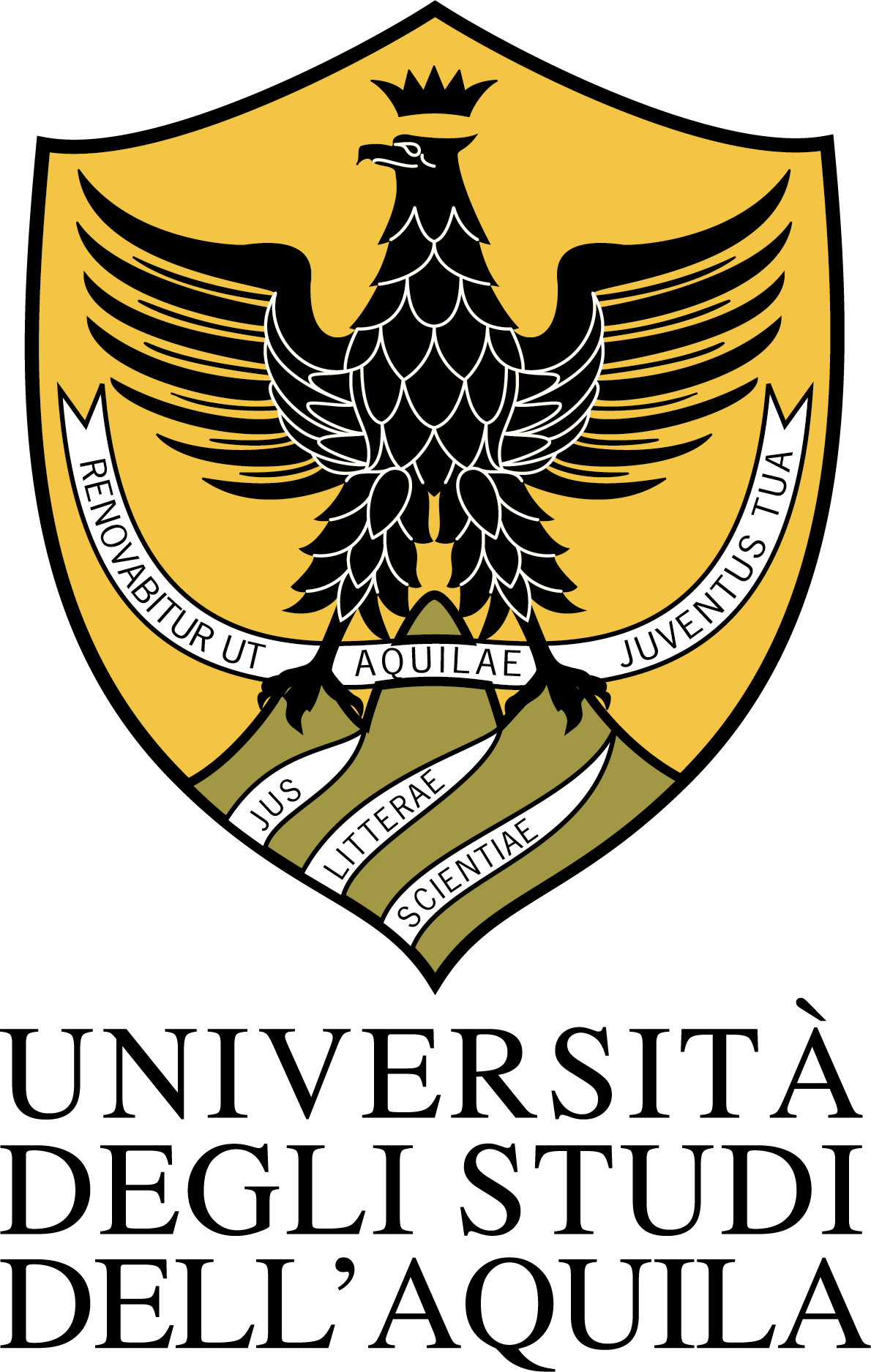 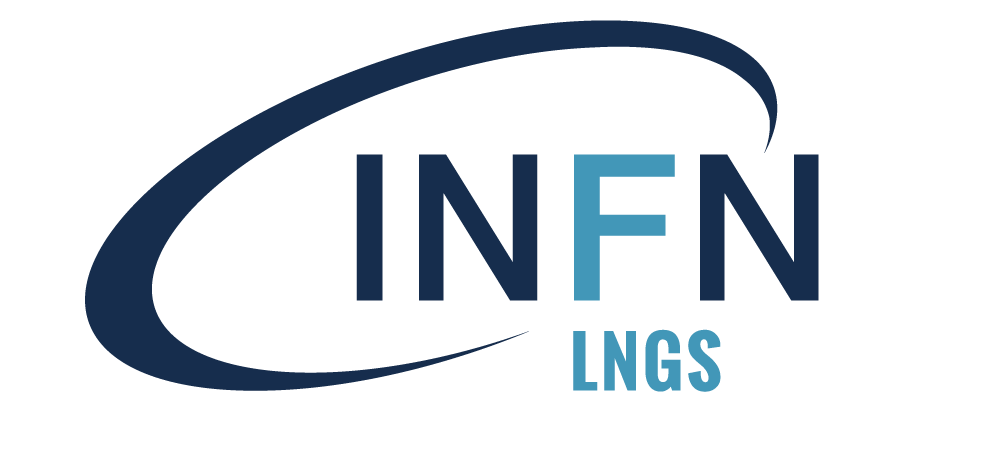 PTOLEMY: physics goals
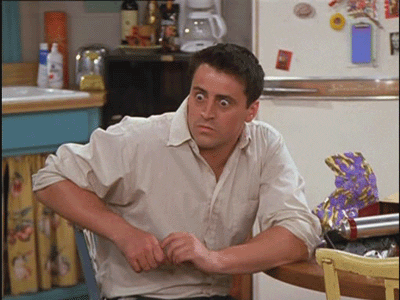 Neutrino mass measurement
Direct Cosmic Neutrino background observation
PTOLEMY: experimental method
Reaction: Neutrino Capture on Beta decaying nuclei (NCB)
Beta decay
Atomic tritium (3H) on graphene
e-
Sgn/Bkg vs K (kinetic energy)
νe
10 events/yr per 100g 3H
(A, Z)
(A, Z + 1)
Beta decay
Events
3x1016 e-/s
NCB
NCB event (Signal CνB )
e-
νe
2mν
(A, Z)
(A, Z + 1)
K
mν
PTOLEMY: experimental method
If you want:
You need:
Background rejection->new EM filter
Very good energy resolution->TES
PTOLEMY: experimental method
If you want:
You need:
Background rejection->new EM filter
Very good energy resolution->TES
That means in numbers:
Target: 100g 3H on graphene
Filter trigger (aka antenna region):	fast meas. for single electron in 100 μs 		with σE =10eV

TES:σE =50meV
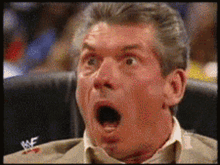 PTOLEMY concept
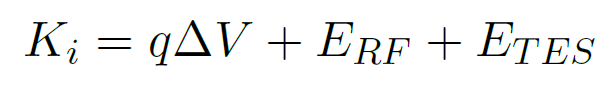 ΔV
Atomic tritium target
Injection to magnet
RF antenna region
filter
TES
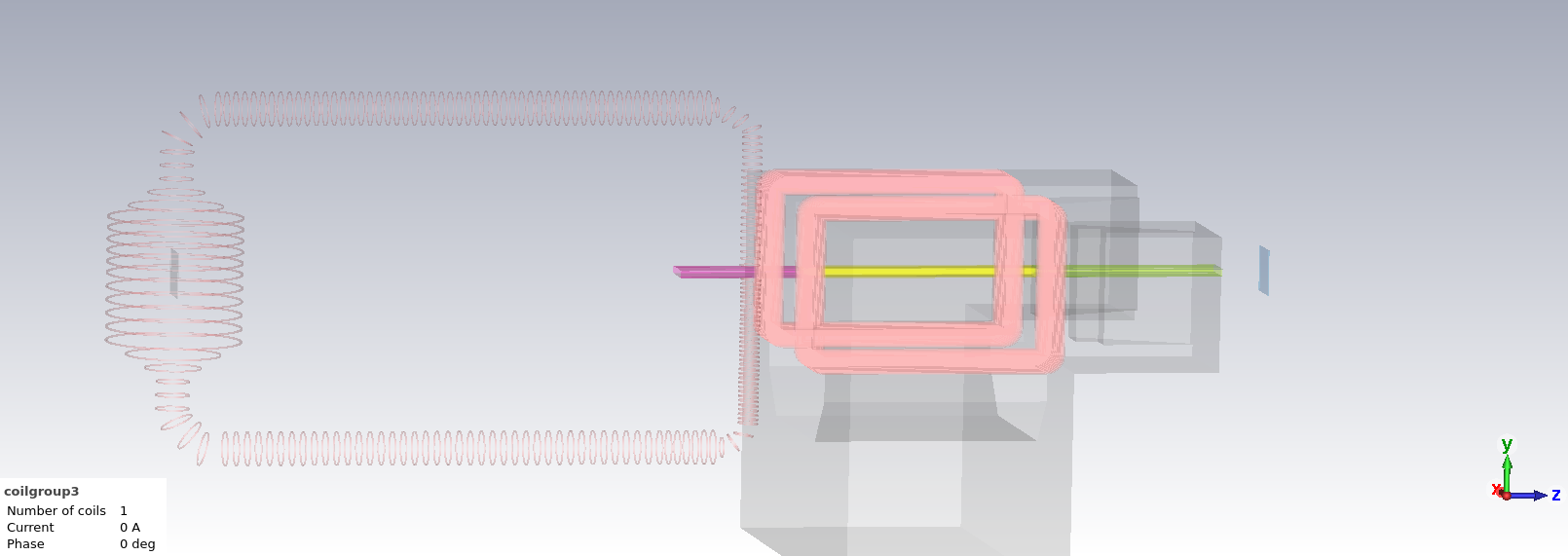 PTOLEMY demonstrator @ LNGS by next year
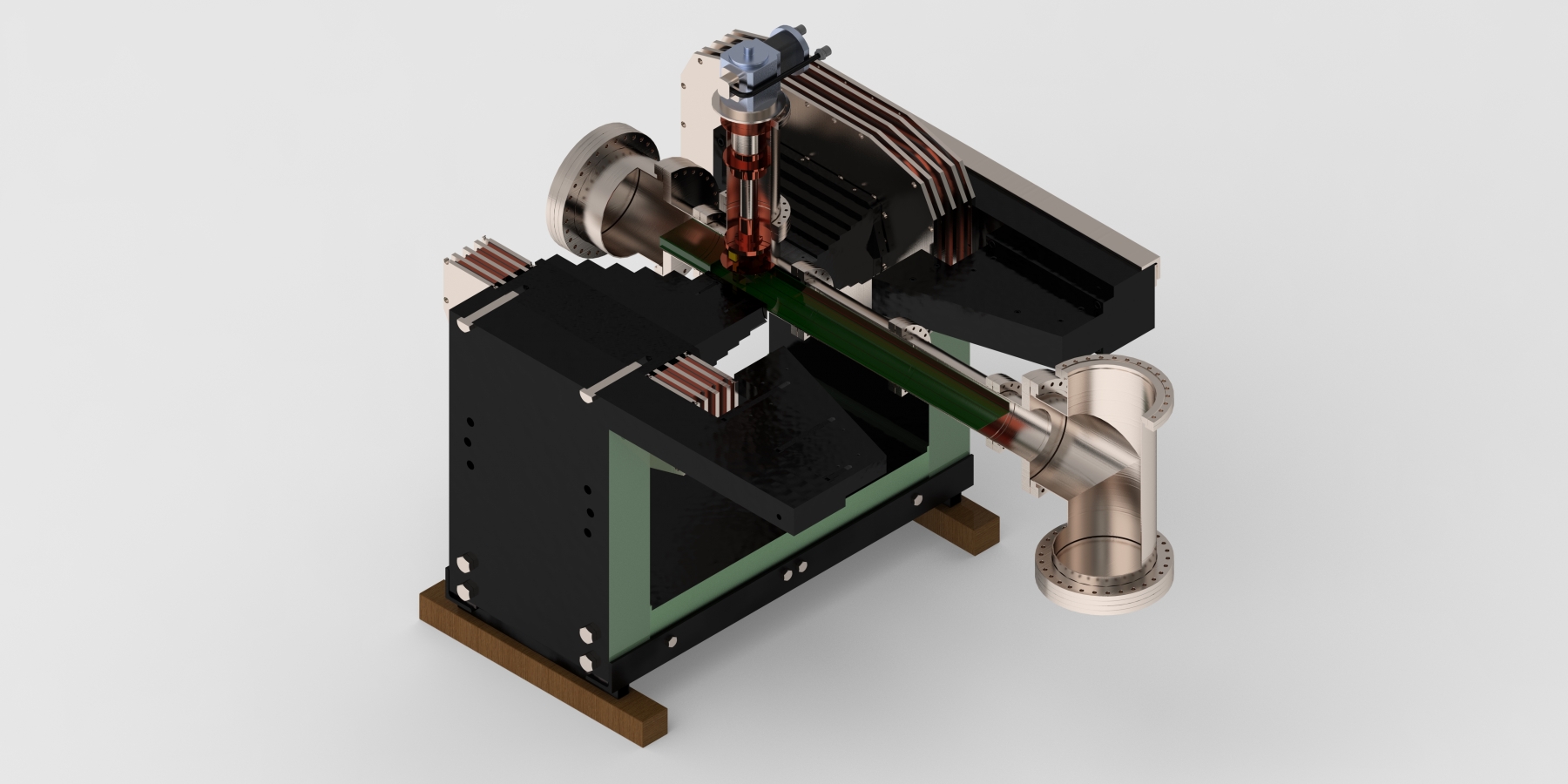 RF antenna region
Atomic tritium target
filter
TES
PTOLEMY:LNGS
now
Test electron trap (antenna region RF measurement)
EM filter test
Ultra stable HV (crucial for TES measurement)
TES for electrons 
Electron gun for electron dynamics
Experiment simulation

Demonstrator will be at LNGS
LNGS Group
Marcello Messina
Alfredo Cocco
Nicola Rossi
Nicola D’Ambrosio
Alfredo Ferella
Andrei Puiu
Federico Virzi(PhD)
Soon
now
now
Soon
now
BACKUP SLIDES
Antenna region
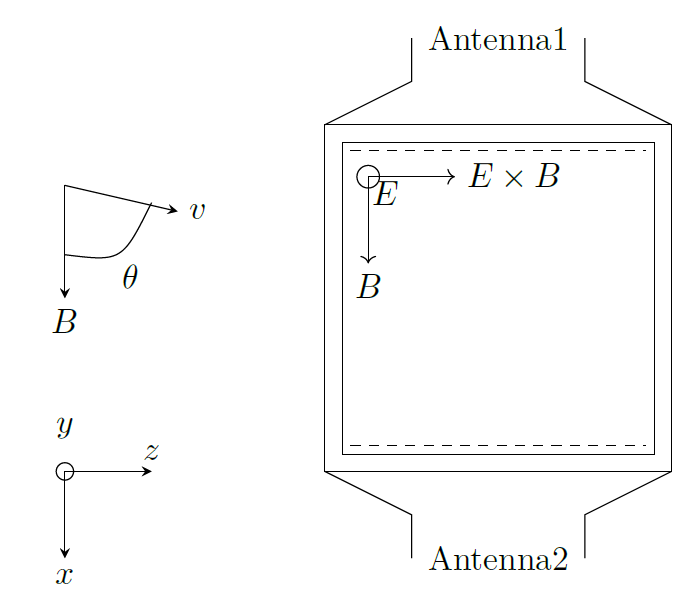 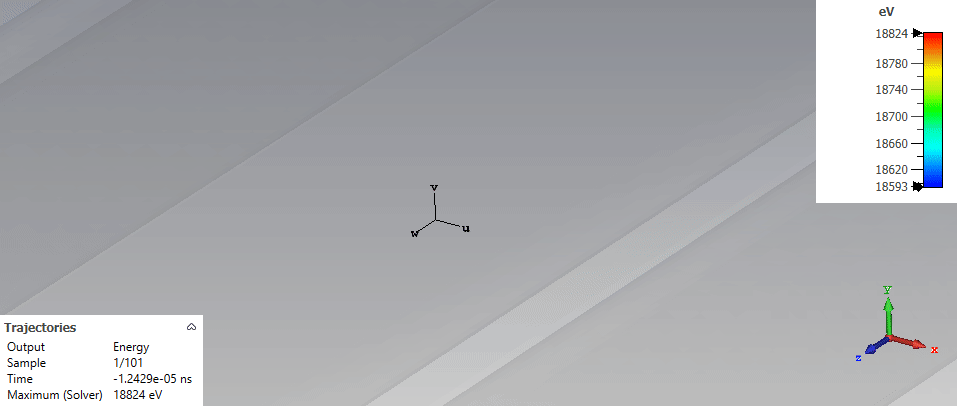 Measurement of electron kinematical variables (K, Kꓕ)
Measure frequency and bouncing period

Information about K e Kꓕ=pꓕ2/2m
Filter and magnet
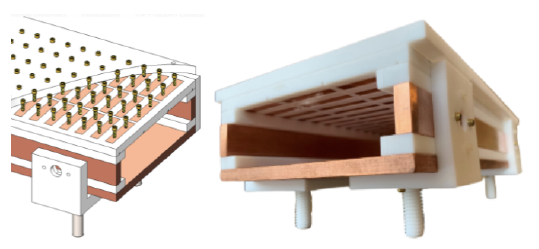 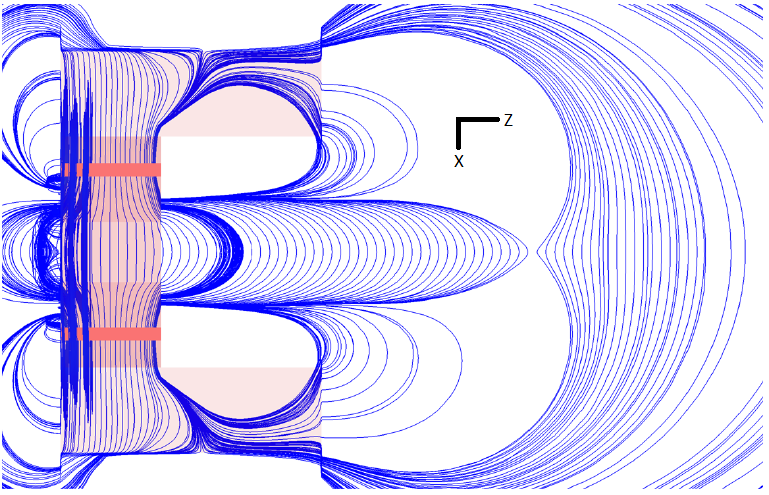 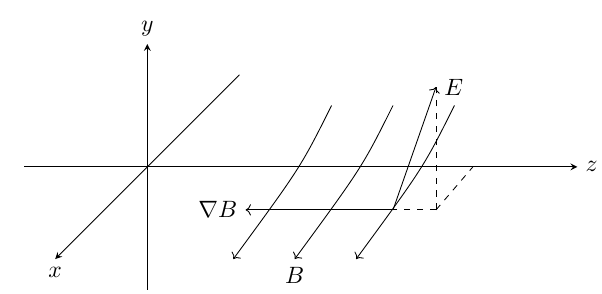 Electron trap: Sauron plot
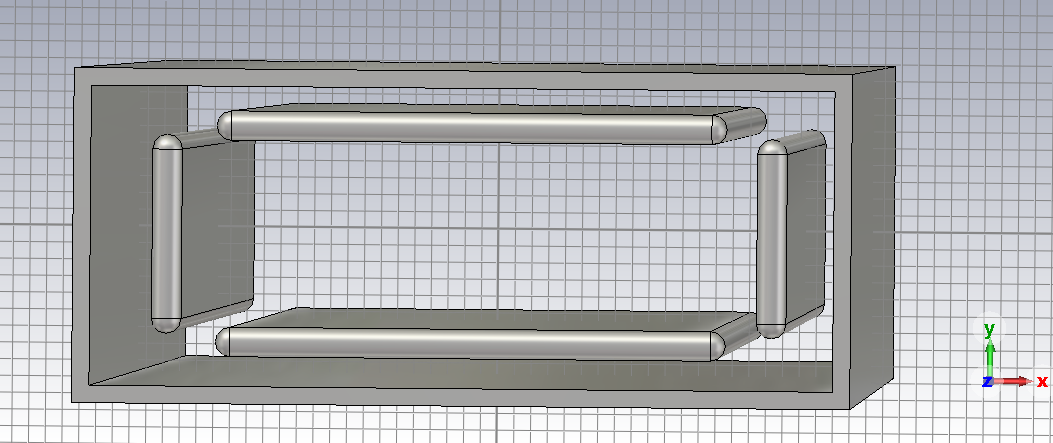 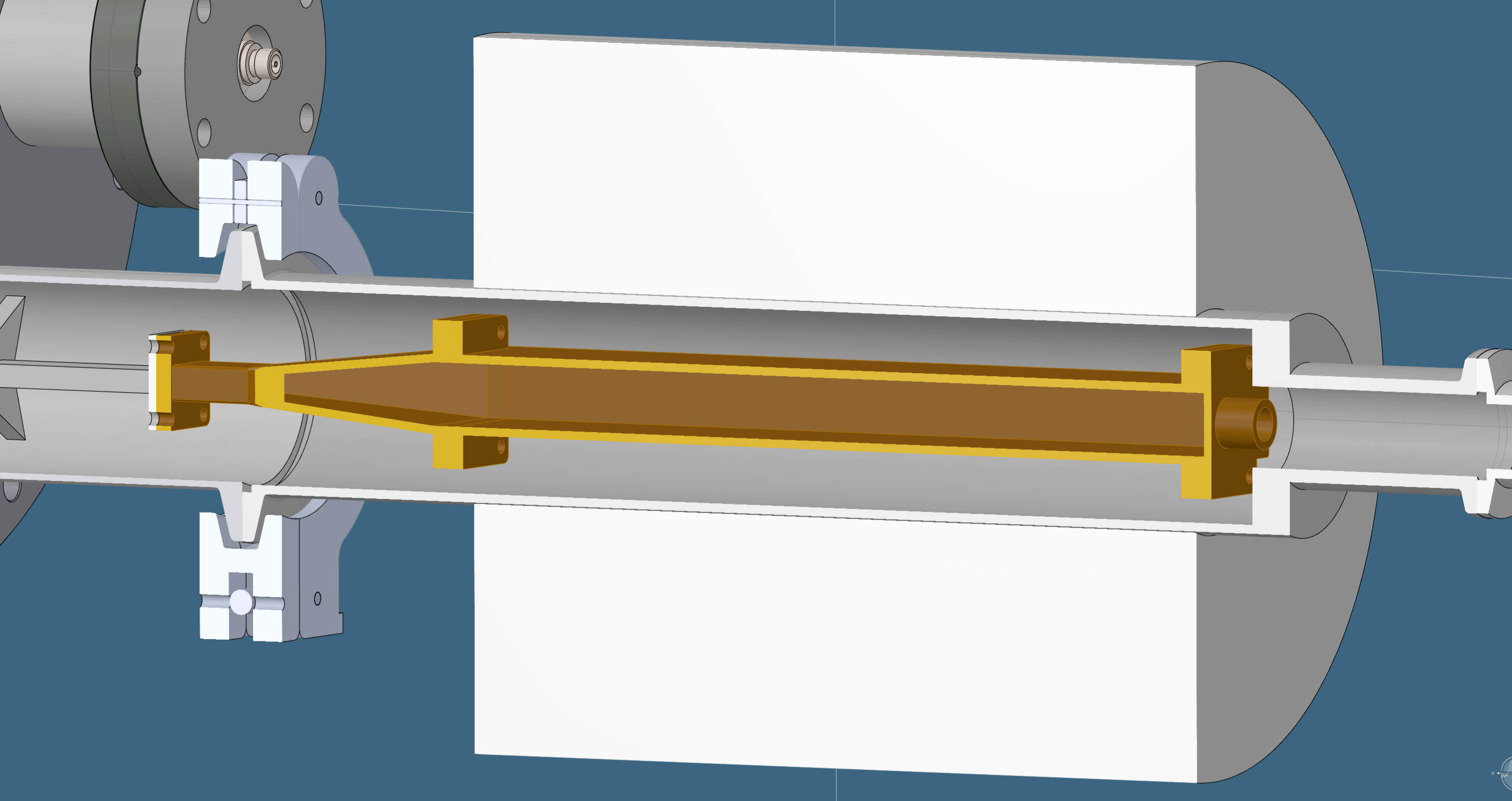 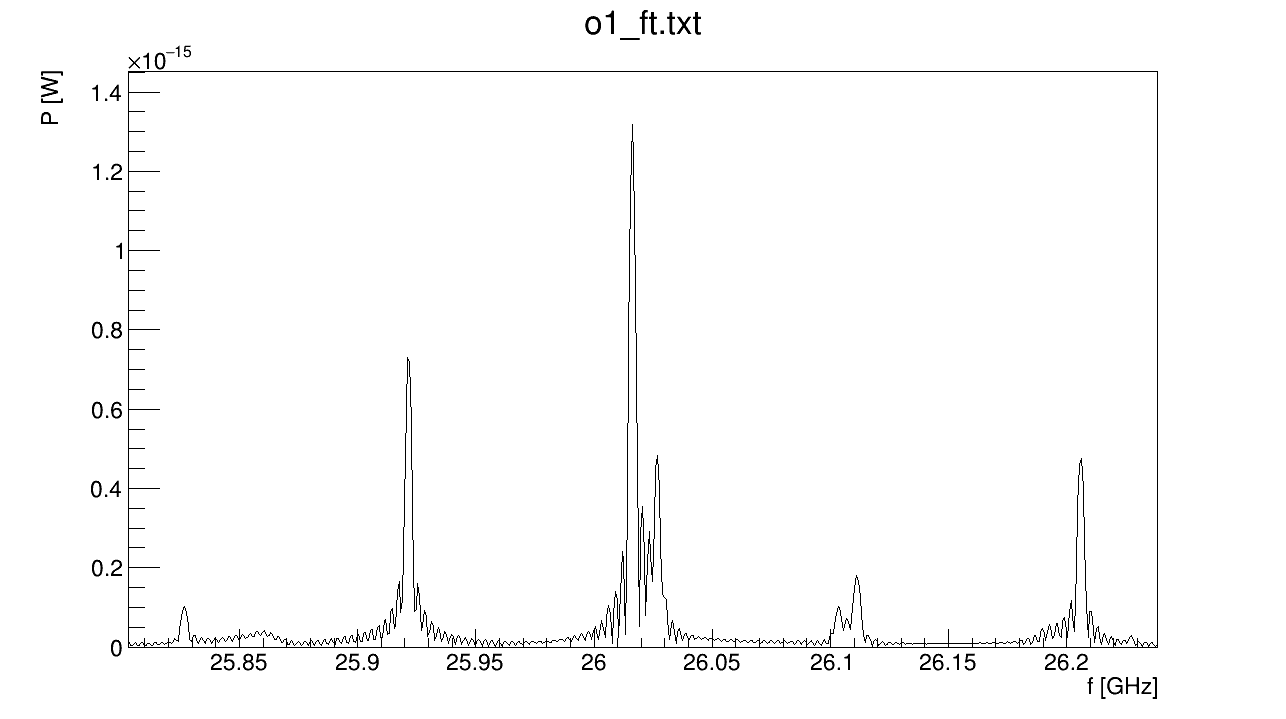 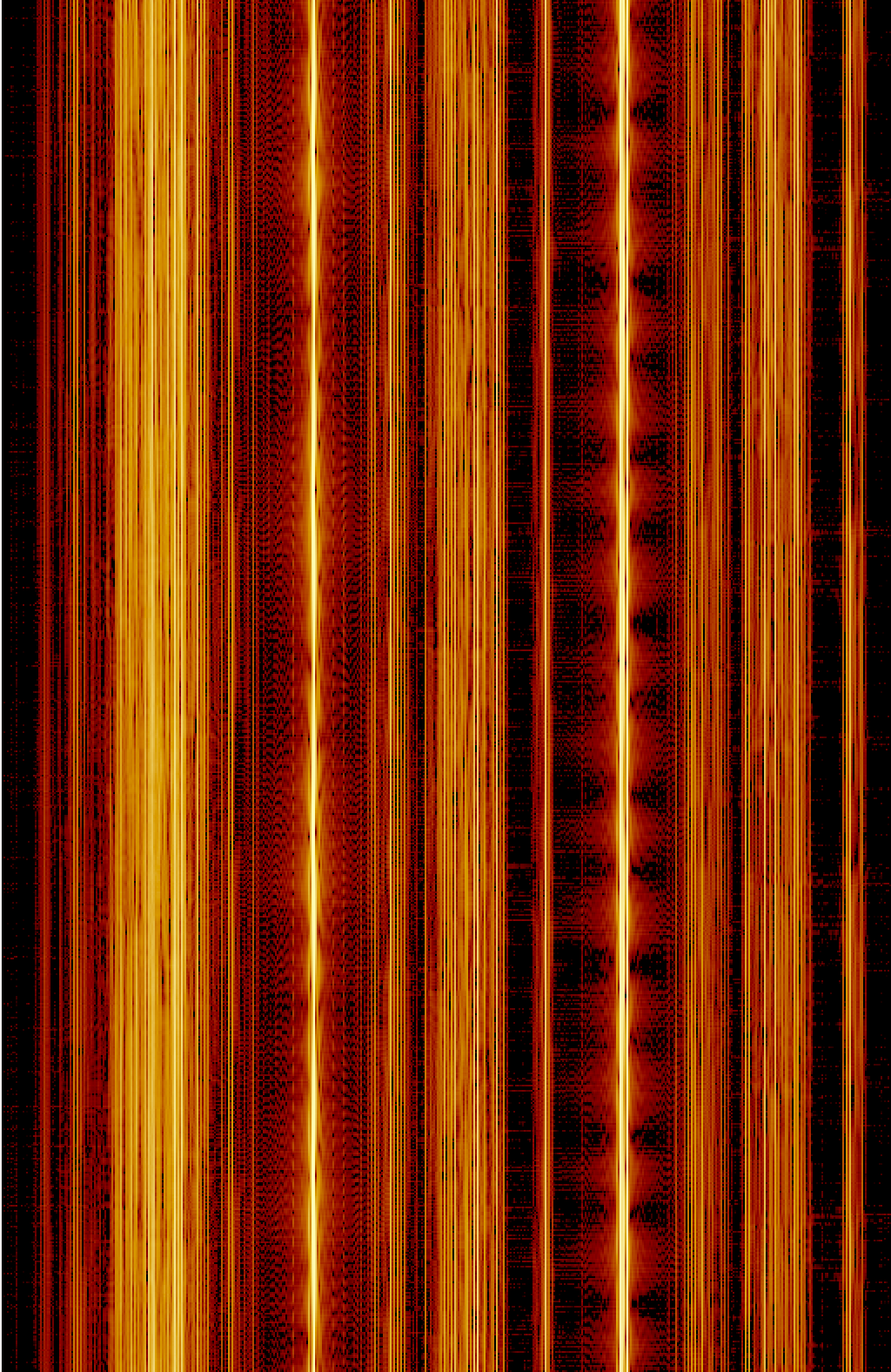 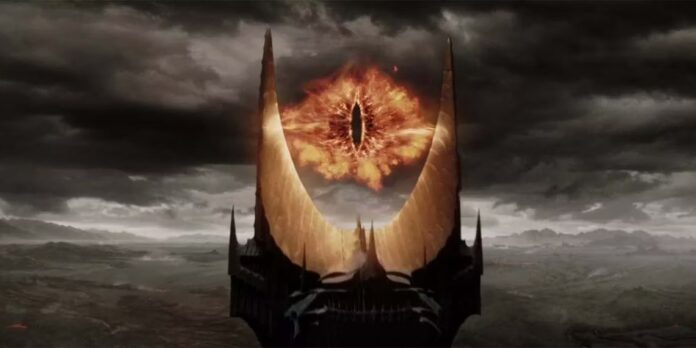 Particle trajectories
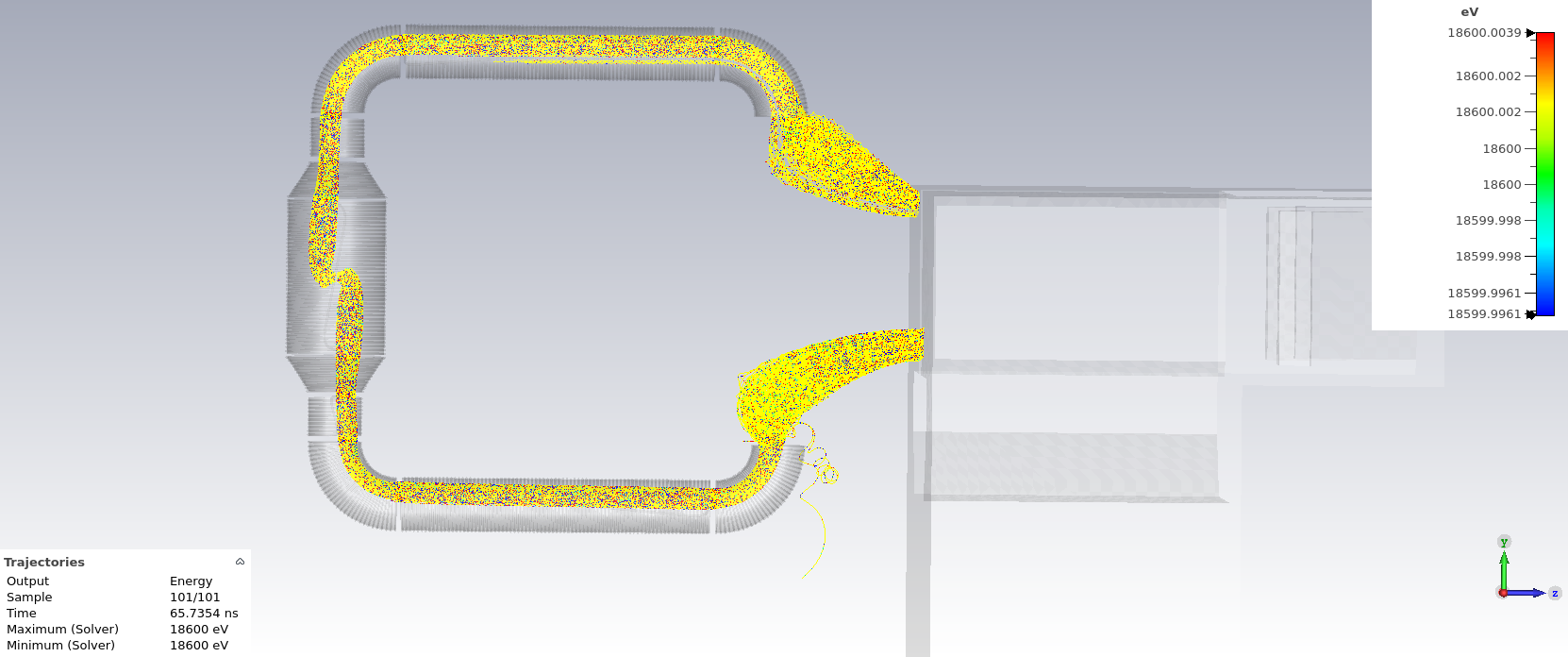 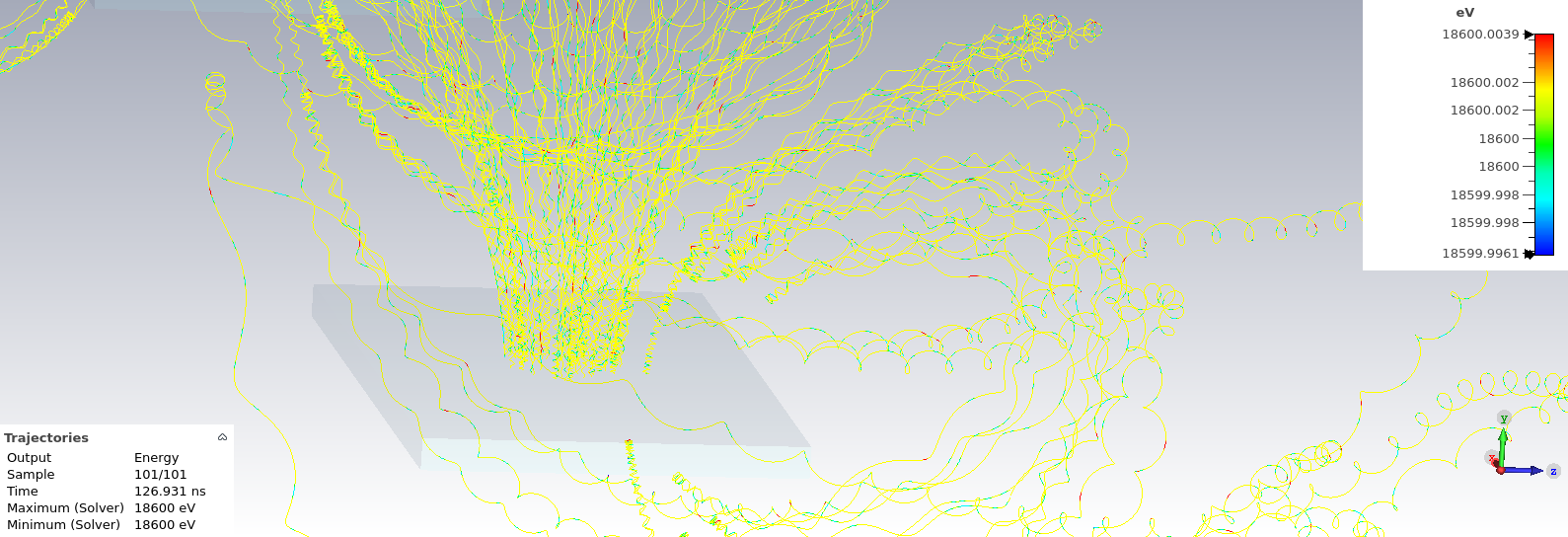